US DCLL TBS Preliminary Safety Report Status
Brad Merrill & Lee Cadwallader, INL
Clement Wong, GA
Mohamad Dagher, Mahmoud Youssef & Alice Ying, UCLA 

For the U.S. DCLL TBM Team
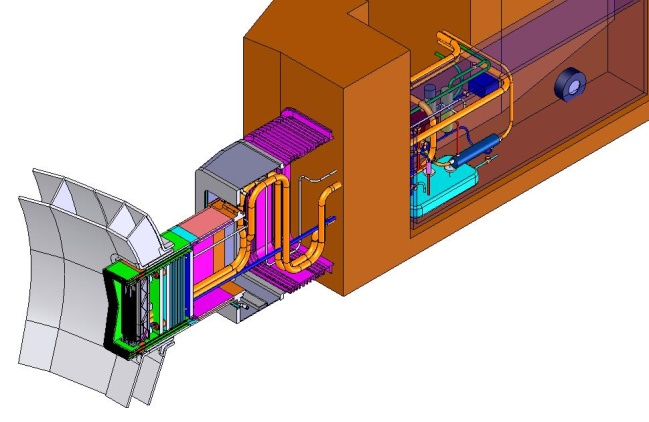 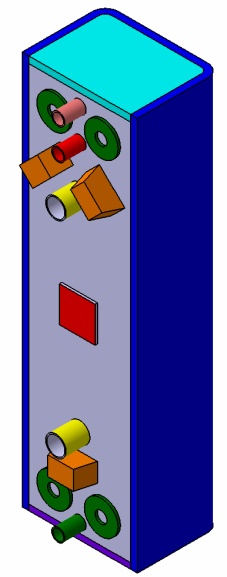 Port cell
DCLL TBM
FNST/PFC/MASCO Meetings
 
August 2nd, 2010 – UCLA
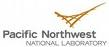 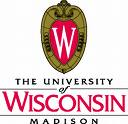 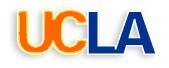 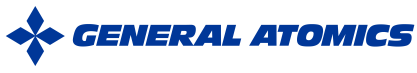 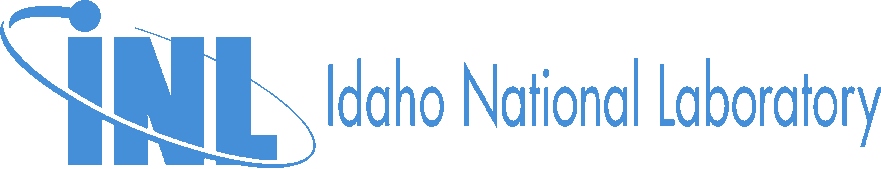 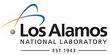 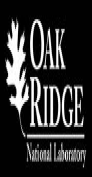 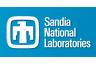 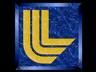 1
Status of US DCLL TBS PrSR (1/6)
A copy of the US DCLL Test Blanket System (TBS) Preliminary Safety Report (PrSR) was transmitted to the ITER IO (L. Giancarli) on 7/1/2010
 Issued as an Idaho National Laboratory Report (INL/EXT-10-18169)
 Report is more than 120 pages.  Our DDD was only 208 pages.
 Requested information:
 DCLL-TBS TESTING PROGRAM IN ITER	 
Main features of the DCLL-TBS	 
Test Program objectives	 
Test Program schedule
TEST BLANKET SYSTEM DESCRIPTION	 	 
Principles of TBS operation	 
Irradiation and loading conditions	 
Functional Objectives	 
Operational Objectives
 GENERAL DESCRIPTION	  
Summary of DCLL TBS design	 
Equipment layout	 
Design description of main systems and corresponding components location including: DCLL TBM-Set, Cooling Circuit (s), Coolant Purification Circuit (s), Tritium Extraction Circuit (s), Control System	 
Description of materials (including all impurities)
2
Status of US DCLL TBS PrSR (2/6)
Requested information (cont.):
 ACTIVATION AND HAZARDOUS INVENTORIES	 
Radioactive Inventory and Decay Heat	 
Dose rate from these inventories	 
Biological Potential Hazards for inhalation and ingestion	 
Major troublesome radioisotope	 
 TBS COMPONENT CLASSIFICATIONS	 
List of all TBS components	 
Safety Important Component classification	 
Pressure Equipment Directive (PED)/Equipment Safety Pressure Nuclear (ESPN) classification	 
Quality classification	 
Seismic classification
GENERAL OPERATIONAL STATES AND CONTROL PRINCIPLES IN THE VARIOUS ITER OPERATIONAL STATES	 
DCLL TBM-Set components	 
Cooling Circuit (s)
Coolant Purification Circuit	 
Tritium Extraction Circuit (s)	 
Control System
3
Status of US DCLL TBS PrSR (3/6)
Requested information (cont.):
Description of the expected maintenance activities (including equipment & personnel access requirements)	 
TBM Frame Assembly	 
Pipe Forest assembly	 
Port Cell Auxiliary Equipment unit (AEU).	 
Helium Coolant equipment in the Tokamak Cooling Water System (TCWS) vault annex (VA)	 
 GENERAL SAFETY PRINCIPLES AND DESIGN FEATURES	 
Safety design principles and Requirements	 
Defense-in-depth	 
ALARA	 
Safety design features and TBS safety functions	 	 
Fusion Power Termination System signals	 
Minimization of radioactive inventory	 
Confinement systems	 
Passive heat removal and other structural integrity features
4
Status of US DCLL TBS PrSR (4/6)
Requested information (cont.):
DESCRIPTION OF POTENTIAL HAZARDS and ADOPTED SAFETY MEASURES	 
Direct Radiation Fields	 
Tritium	 
Activated Products	 
Cryogenic liquids	 
Potential chemical reactions	 
Hydrogen Deflagrations/Detonations	 
Fire	 
Other potential source terms
 GENERAL SAFETY OBJECTIVES AND RELEASE GUIDELINES
ITER zoning for Radiation, Ventilation, Beryllium, Fire, and Magnetic Field and TBS compliance with them 	 
General safety objectives (Dose Limits)	 
Estimated releases
5
Status of US DCLL TBS PrSR (5/6)
Requested information (cont.):
 SAFETY ASSESSMENT	 
Normal operation	 
Gaseous and liquid releases during operations	 
Gaseous and liquid releases during maintenance	 
Design Basis Accidents 	 
Identification of reference accidents Design Basis Accidents (DBAs)
Consequence analysis of DBAs inside: ITER Vacuum Vessel, Port Inter-space, Port Cell, Helium Cooling System Room, Tritium Building, and Inside Hot Cell
Beyond Design Basis Accidents
Occupational Radiation Exposure (ORE) during normal maintenance	 
Equipment inside port cell	 
Maintenance inside Cooling System Room
Maintenance inside Tritium System Room	 
TBM-set maintenance inside hot cell	 
AEU maintenance inside hot cell	 
Radiation exposure during TBM replacement
6
Status of US DCLL TBS PrSR (6/6)
Requested information (cont.):
 DECOMMISSIONING AND WASTE
Identification of waste mass, volume, specific activity, decay heat, tritium levels and tritium degassing rate.  Categorize waste according to French and ITER waste burial classifications	 

To date two reviews have been completed without significant findings
The US was the only ITER Partner to meet the June 2010 deadline for PrSR submittal
7
TBS component list
A preliminary list of DCLL TBS components appears in Table 3.6.1-1 of the DCLL TBS PrSR.
Table 3.6.1-1. Listing of US DCLL TBS components
TBS system name
PbLi
Primary helium
Secondary helium
Quantity
Component identifier
8
TBS component Classification (1/4)
DCLL TBS component PED/ESPN classification
PED classification - pressure hazard category 0, I, II, II, and IV taken from Figure 2 of ITER_D_2F3WWR_v1_3
ESPN nnuclear level of category N1, N2, and N3
N1 level applies to all NPE for which failure may lead to conditions under which the safety report and related documentation governing the basic nuclear facility where said equipment is located or destined makes it impossible to bring the facility back to a safe state
N2 level applies to all nuclear pressure equipment that is not classified in the N1 level and for which the failure may result in radioactive releases greater than 370 GBq 
N3 level applies to all nuclear pressure equipment that is not classified in the N1 or N2 categories
Criterion 1 - If the component pressure exceeds 1.5 Bar under normal operation conditions, then this vessel is to be considered a pressure vessel and falls with the purview of the PED
 Criterion 2 - If this pressure vessel is located in a basic nuclear facility and directly ensures the confinement of radioactivity, under the conditions defined for operational purposes, for which the release of this radioactivity exceeds 370 MBq, then this component is considered to be Nuclear Pressure Equipment (NPE) and falls within the regulatory frame work of ESPN
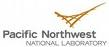 9
TBS component Classification (2/4)
DCLL TBS Components PED/ESPN classification appears in Table 3.6.1-3 of the DCLL TBS PrSR
PED/ESPN
classification
Table 3.6.1-3. Listing of US DCLL TBS SICs
TBS system name
PbLi
Primary helium
Secondary helium
Component
Free volume
Component
radioactivity
Operating but not necessarily design pressure
10
TBS component Classification (3/4)
DCLL TBS component PED/ESPN classification (cont.)
Based on these criteria the DCLL TBS components that qualify as NPE are the TBM, mixing tank, and expansion tank.
Pumps, pipes, and valves are not under ESPN because they are not vessels
The PbLi inside the permeator and PbLi/HTX resides in tubes which is considered to be part of the PbLi TBS piping, and are therefore not under ESPN
Design changes are under review for the PbLi system that might change this list of components, for example the mixing and expansion tanks could be combined into a single tank to serve the purposes of both tanks in the present design
Most of the equipment of the two helium cooling loops is classified as PE.  Because these systems will contain trace amounts of tritium diffusing through them, no single component will confine radioactivity in excess of 370 MBq and are there not under ESPN.  The exceptions are the tritium getter bed and desiccant absorber in the helium clean up systems
11
TBS component Classification (4/4)
What is the implication of this classification?
The French Regulatory Agency (ASN) must be notified of all ESPN components and they must be identified in RPrS support documentation => ASN review?
The level of reporting and regulatory oversight for ESPN components during design, fabrication, testing, and operation is more than an order of magnitude more than other components
Compliance with ESPN criteria can only be monitored for the ASN by Approved Notifying Bodies (ANB) and there are only four ANB in France and none outside of France
This designation for the TBM is some what of a concern given the experimental nature of this component
12
Conclusions (1/3)
The overall impact on ITER safety of the DCLL TBS, based on the accidents analyzed the impact appears to be small
The increase in VV pressurization from helium and PbLi spilling into the VV is < 4% higher than a similar event anticipated for ITER, which is an ITER in-vessel coolant leak.
The VV bypass event resulting from a helium spill into the inter-space area releases 40 times less of the ITER VV radioactive inventory to the environment than the VV bypass event resulting from a divertor cooling system ex-vessel large coolant pipe break
The inventory of tritium in the TBS is three orders of magnitude less than that in the ITER VV
If all of the Po-210 and Hg-203 that is generated by the DCLL TBS over its lifetime were released to the environment, the dose to the public would be 600 times less than the ITER limit
The only area where the TBM seems to rival ITER in safety hazard is in hydrogen production from PbLi/water reactions and Occupation Radiation Exposure
13
Conclusions (2/3)
Special consideration must be given to the Occupation Radiation Exposure (ORE) hazards associated with the PbLi breeding material of the DCLL TBS
The gamma radiation field produced by Pb-203 and FS corrosion in PbLi must be respected when maintaining systems that confine this PbLi.  Procedures, remote equipment, and portable shields should be considered to further reduce the dose commitments associated with maintaining these systems
Of particular concern are the Po-210 and Hg-203 inventories that develop during operation of this system, primarily because of the biological hazards of these radioisotopes. Po-210 is 105 times more hazardous than HTO, and Hg-203 is 102 times more hazardous than HTO
Fortunately, PbLi is a very low vapor pressure fluid and the Po-210 and Hg-203 inventories are small and relatively immobile in solidified PbLi
14
Conclusions (3/3)
Special consideration must be given to the Occupation Radiation Exposure hazards associated with the PbLi breeding material of the DCLL TBS (cont.)
However, caution should be used in opening any system that contains activated PbLi films or pools.  Sweep gases, temporary glove boxes, and respirators will be procedurally employed to guarantee worker safety
Additional R&D is recommended develop methods that either remove or reduce these inventories during TBS operation.
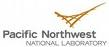 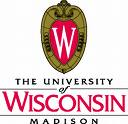 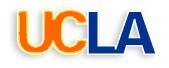 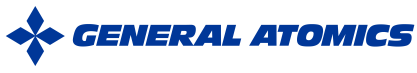 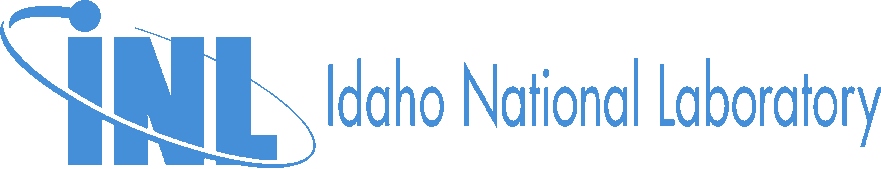 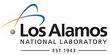 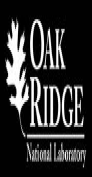 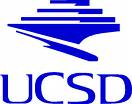 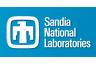 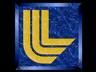 15
TBS component SIC Classification
DCLL TBS Safety Important Components (cont.)
Confinement of radioactivity
Process confinement barriers
Building confinement barriers
Limitation of radiation exposure
Shielding to limit exposure
Access control
Protection of confinement and limiting exposure systems
Management of pressure
Management of chemical energy
Management of magnet energy
Management of heat removal and long term temperatures
Fire detection/mitigation
Mechanical impact
Support services
Monitoring
Criterion A - their failure can directly initiate an incident or accident leading to significant risks of exposure or contamination,
Criterion B - their operation is required to limit the consequences of an incident or accident leading to significant risks of exposure or contamination,
Criterion C - their operation is required to ensure functioning of the above components by
detecting internal and external hazards capable of impairing one of the above-mentioned components
providing protection, and
countering the consequences of the hazard
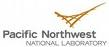 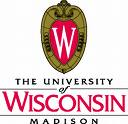 16
TBS component SIC Classification (cont.)
DCLL TBS Safety Important Components have been identified and appear in Table 3.6.1-2 of the DCLL TBS PrSR (Rev 0).
Reason for
 classification
Table 3.6.1-2. Listing of US DCLL TBS SICs
TBS system name
PbLi
Primary helium
Secondary helium
Component
identifier
Component
category
17
TBS component SIC Classification (cont.)
DCLL TBS Safety Important Components (cont.)
Most of the PbLi system AEU are SICs based on either being an extension of the ITER vacuum vessel (VV) or the quantity of radioactivity confined by these components (category 1a) 
Heat removal (category 3d) is only an issue for the TBM FW during pulse operation.  The FW will fail within 90 s if the primary helium cooling system is lost.  Instrumentation in this loop that signals the Fusion Power Termination System are SICs
Events that cause a loss of flow or cooling in the PbLi system are not concern during a pulse because the TBM can operate in the “HCLL” mode for the duration of that pulse.  Repair would be required following the pulse
PbLi decay heat removal is not an issue because the decay heat after 1 hour is only 17 W.  The TBM FS decay heat removal is by way of the ITER VV cooling system
=> SICs will appear in RPrS documentation
18
Reference Accidents Analyzed*
Accidental Events Inside Vacuum Vessel
In-vessel TBM coolant leak
Event: A leak of FW helium coolant into the ITER VV induces a plasma disruption  failing additional TBM FW cooling channels (break size 0.006 m2) and the ITER FW (break size 0.2 m2) pressurizing the first ITER confinement barrier (i.e., ITER VV)
Consequence: VV pressurization causes the VV pressure suppression system (VVPSS) to open and limit pressure below VV limit (0.2 MPa).  Addition of helium, plus small quantity of H2 from TBM FW oxidation, results in a 5 kPa increase in peak pressure above that produced by the ITER water alone.  The VVPSS was not compromised by the non-condensable gases
Event: A variant was considered during which the disruption also fails the breeder box, introducing PbLi into the VV with the ITER cooling water.
*Accident analysis specifications taken from a MEMO by H.-W Bartels, February 19th, 2001
19
Reference Accidents Analyzed (cont.)
Accidental Events Inside Vacuum Vessel (cont.)
In-vessel TBM coolant leak (cont.)
Consequence: The 0.19 m3 of PbLi spilt into VV did not produce H2 in excess of the limit (2.5 kg) and the additional H2 did not compromise VVPSS
Because the VV remained below the design pressure of the DCLL TBSs involved, this accident does not lead to a bypass event for the VV.
20
2.0
100
100
80
1.5
80
60
Pressure (atm)
60
1.0
Pressure (atm)
Pressure (atm)
40
40
0.5
20
20
0
0
0.0
2795
2800
2805
2810
2815
0
2000
4000
6000
4000
5000
0
1000
2000
3000
Time (s)
Time (s)
Time (s)
In-vessel TBM Helium Leak
Pressure Results 
• TBM depressurization ~ 2.5 s
• TBM helium does not foul the VV pressure suppression system, causing only a 5 kPa pressure increase above that of ITER FW steam only (13 kg of the TBM FW loop helium was injected into the VV)
TBM helium
VV pressure with TBM helium
VV
VV pressure without TBM helium
21
8.0
1000
6.0
800
FW
4.0
Temperature (C)
600
Hydrogen produced (g)
2.0
400
0.0
200
0
0
2000
4000
6000
8000
6000
8000
2000
4000
Time (s)
Time (s)
In-vessel TBM Helium Leak (cont).
Temperature/Oxidation Results 
• FW temperatures do not result in a beryllium oxidation thermal runaway; results show a steady decline due to VV steam cooling
• Hydrogen generation is not an issue
22
0.5
2.0
5.0
0.4
PbLi–water reaction
TBM system
4.0
0.3
Base case
Drain tank
1.5
3.0
0.2
Tank
Pressure (atm)
PbLi volume (m3)
ITER FEAT
Pressure (atm)
Multiple tube
0.1
2.0
In-vessel break
VV
Port cell
0.0
0
6000
8000
2000
4000
1.0
1.0
Time (s)
2800
2825
2850
2875
2900
VV
0.0
0
6000
8000
2000
4000
Time (s)
Time (s)
Helium Leak & Coincident Breeder Box Failure
Transient results
VV pressure increase above ITER-FEAT baseline is less than 10 kPa
TBM PbLi loop rupture disk to drain tank opens at 0.4 MPa; and drain tank relief to the test cell opens at 0.3 MPa but reseats
VV pressure comparison
Drain tank and test cell pressure
PbLi inventory
23
Reference Accidents Analyzed (cont.)
Accidental Events Inside Vacuum Vessel (cont.)
Coolant leak into TBM breeder zone
Event: A break of the largest pipe inside the TBM is postulated (one FW channel assumed) at 300 s into pulse flat top.  The loss of localized FW helium cooling is possible, causing FW failure within 90 s after which time helium and PbLi could be injected into VV inducing a plasma disruption and ITER FW failure.
Consequence: Because the PbLi AEU will be designed to withstand the 8 MPa helium system pressure, the failure will not propagate beyond the TBM.  A slow oscillatory leak of PbLi into the failed FW cooling channel is possible, which could reduce helium flow and FW cooling.  Loss of FW cooling could fail the FW and induce a plasma disruption.  However, this scenario, and the predicted consequences of this scenario, are similar to the in-vessel coolant leak scenario already discussed.
24
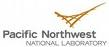 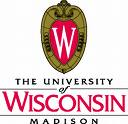 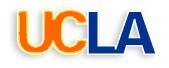 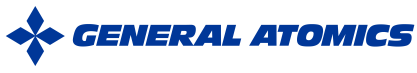 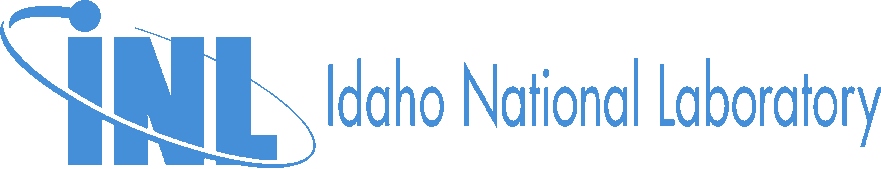 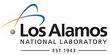 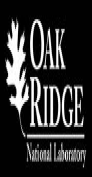 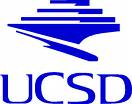 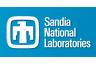 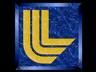 Reference Accidents Analyzed (cont.)
Accidental Events Inside Port Inter-space 
PbLi Coolant leak
Event: The postulated event is a double-ended offset shear of the TBM PbLi coolant inlet line.  The loss of PbLi from the AEU will cause the PbLi pump to trip on a low-level signal from the expansion tank.  Because this system does not initiate a FPTS response the plasma will continue to burn as the PbLi drains from the TBM and AEU.
Consequence: Because the primary helium cooling system is designed to handle the entire TBM heat load, the loss of PbLi will not result in damage to the TBM.  In addition, because the PbLi coolant has a very low vapor pressure, the only source of pressurization is the expansion tank cover gas and the PbLi pump head.  The results will be a very low pressurization of the inter-space during this event.  The PbLi spill will be contained by the catch pan located under the PbLi pipes.  Predictions indicate that ~0.28 m3 of PbLi will be spilt.  If the entire 0.4 m3 inventory were to be spilt, analysis shows that is would take ~23 hr for the pool surface to reach freezing, which stops the mobilization of Pb-210 and Hg-203 from the pool.
Mitigation: Because Pb-210 and Hg-203 represent a remediation hazard a guard pipe for the PbLi pipes is being proposed in place of a catch in the inter-space region.
25
800
0.10
600
0.08
PbLi pool
Temperature (C)
400
0.06
Fraction mobilized
0.04
Inter
-
space wall
200
Port plug
0.02
Bioshield
0
0
100
200
300
400
0.00
Time (hr)
0
10
20
30
Time (hr)
PbLi Leak into Inter-space
Pool Temperature/Mobilization Results 
• Pool surface freezing in 23 hr, entire pool freezes by 130 hr, and by 250 hr the temperature drops to 110 C.
• Pb-210 and Hg-203 are mobilized (< 3% 1.8 Ci of the Pb-210 and < 10% of the 36 Ci of Hg-203) by diffusion of these isotopes in the pool and release from the surface by evaporation.  Once the PbLi freezes, this diffusion and evaporation process should drop dramatically.
Hg
-
203
Po
-
210
26
Reference Accidents Analyzed (cont.)
Accidental Events Inside Port Inter-space (cont.) 
Helium Coolant leak
Event: The postulated event is a double-ended offset shear of the TBM helium coolant inlet line.  The loss of helium from the helium cooling system will initiate a FPTS response within ~3 s of the break and terminate the plasma the burn. The 8 MPa helium injected into the inter-space will rapidly pressurize the inter-space beyond the design pressure of the VV pipe bellows and bioshield seals, causing failure of these components, creating a VV boundary break of ~0.012 m2.  After this failure, helium will be injected into the VV inducing a plasma disruption, causing additional damage to the ITER FW (0.2 m2 break) and the TBM (FW/breeder box breaks). 
Consequence: Helium coolant pressurizes the inter-space, and a 0.5 m2 rupture disk opens at 150 kPa releasing helium into the port cell.  The port cell subsequently pressurizes, opening a pressure relief panel into the pipe chase.  The pressure of the inter-space and port cell remain below 160 kPa for this event.  The FW failure caused by the plasma disruption results in a VV bypass pathway though the TBM and failed helium piping into the port cell.
27
Reference Accidents Analyzed (cont.)
Accidental Events Inside Port Inter-space (cont.) 
Helium Coolant leak
Consequence (cont.): However, given the high resistance to steam flow in the failed TBM helium coolant channels, only ~10 g of dust and 1.2 g of tritium as HTO are transported into the gallery and TCWS vault from the VV, of which only 17 mg of dust and 2 mg of tritium are released (ACP contribution was negligible.  These quantities are well below ITER release guidelines.
28
200
180
160
Inter-space
150
Inter-space
140
Port cell
Pressure (kPa)
100
VV
Pressure (kPa)
120
VV
50
100
TCWS VA
0
80
0
2000
4000
6000
8000
10000
2795
2800
2805
2810
2815
Time (s)
Time (s)
Helium Leak into Inter-space
Pressure Results 
• Inter-space and port cell pressures reaches ~ 160 kPa in ~ 1 s
• The large resistance to flow through the failed TBM results in very little flow into the port cell after VV pressurization.  The port cell pressure remains low due to leakage around piping seals into the cryo-space/gallery.
29
0.5
200
VV
150
0.0
FW tube
FW break
Side wall tube
Mass Flow Rate (kg/s)
Pressure (kPa)
Inter-space
100
-0.5
50
-1.0
2600
2800
3000
3200
3400
2500
3000
3500
4000
Time (s)
Time (s)
Helium Leak into Inter-space (cont.)
Pressure Results 
• Pressure drop through TBM cooling system is large
• Resulting steam mass flow rate is < 0.3 kg/s, and only ~110 kg of steam flows into port cell
30
Dust
-1
10
-4
HTO
10
-7
10
Released mass (g)
-10
10
ACP
-13
10
-16
10
0.0
2000
4000
6000
8000
10000
Time (s)
Helium Leak into Inter-space (cont.)
Release Results 
• Of ~10.0 g of dust, ~1.2 g of tritium as HTO, and ~0.0 g of ITER activated corrosion products (ACP) transported into the gallery and TCWS vault (~90 % in gallery), only  17 mg of dust, and 2 mg of tritium, as HTO, are predicted to be released to the environment.
31
Reference Accidents Analyzed (cont.)
Accidental Events Inside Port Cell
Helium Coolant leak
Event: The postulated event is a double-ended offset shear of the TBM helium cooling system inlet line.  The loss of helium from this cooling system will cause the primary helium cooling system isolation valves to close and will initiate a FPTS response within ~3 s, terminating plasma burn.  Terminating burn with the FPTS could induce a plasma disruption, causing additional damage to the ITER FW (0.2 m2 break) and the TBM (FW/breeder box breaks). The helium injected into the port cell will rapidly pressurize the port cell, activating relief panels to the TCWS vault.  However, the port cell will be isolated from the VV by the primary helium cooling system isolation valves.
Consequence: Helium coolant pressurizes the port cell to 140 kPa by 0.1 s. Pressure relief quickly returns the port cell pressure to that of the vault and the relief panel reseats.  The only radioactivity mobilized is the 0.8 mg of T2 from within the helium systems and is confined within the port cell and TCWS vault.  However even if the T2 were leaked to the environment, the release is well below ITER limits.
Mitigation: None recommended
PbLi Coolant leak: similar to inter-space results
32
200
170
Port cell
150
Port cell
150
ITER VV
TCWS vault
130
100
Pressure (kPa)
Pressure (kPa)
TCWS vault
110
ITER VV
50
90
0
70
0
2000
4000
6000
8000
10000
2500
2700
2900
3100
3300
3500
Time (s)
Time (s)
Helium Leak into Port Cell
Pressure Results
Port cell reaches 155 kPa in 1 s.  Relief panels open venting into TCWS vault. About 8 kg of helium is vented into the vault.  The helium loop isolation valves seal off VV from port cell break. Port cell relief panel reseats after 45 s.  As port cell gas cools by convection to walls, a slight vacuum forms in the port cell, limited by the vacuum breaker to gallery.
33
1100
450
1000
400
900
Temperature (K)
Temperature (K)
800
350
700
300
600
0
2000
4000
6000
8000
10000
0
2000
4000
6000
8000
10000
Time (s)
Time (s)
Helium Leak into Port Cell (cont.)
Temperature Results
Port cell temperature decreases from 160 °C to 40 °C in 300 s after break.  FW temperatures do not result in a beryllium oxidation thermal runaway; results show a steady decline due to VV steam cooling
34
Reference Accidents Analyzed (cont.)
Accidental Events TCWS Vault Annex (VA)
Helium Coolant leak (similar to helium leak in port cell)
Event: The postulated event is a double-ended offset shear of the TBM helium coolant inlet line.  The loss of helium from this cooling system will cause the primary helium cooling system isolation valves to close and will initiate a FPTS response within ~3 s, terminating plasma burn.  Terminating burn with the FPTS could induce a plasma disruption, causing additional damage to the ITER FW (0.2 m2 break) and the TBM (FW/breeder box breaks). The helium injected into the TCWS VA will pressurize the VA.  However, the TCWS VA will be isolated from the VV by the primary helium cooling system isolation valves.
Consequence: Helium coolant pressurizes the VA to 100.3 kPa by 3 s. The only radioactivity mobilized is the 0.8 mg of T2 from within the failed helium loop, which tritium is confined by the TCWS vault.  However even if The T2 were to leak to the environment, the release is well below ITER limits.
Mitigation: None recommended
35
100.4
100.2
200
Pressure (kPa)
100.0
150
99.8
TCWS VA
Pressure (kPa)
100
99.6
0
2000
4000
6000
8000
10000
Time (s)
50
ITER VV
0
0
2000
4000
6000
8000
10000
Time (s)
Helium Leak into TCWS VA
Pressure Results
TCWS vault annex pressure peaks at ~100.3 kPa as 13 kg of helium is vented from helium system into the vault annex
VV pressure is decoupled form VA in this event by the helium cooling system isolation valves
36
Accidents Inside Tritium Building
The TES for the DCLL TBS will be a vacuum permeator system.  Most of the equipment for this TES will reside in the port cell.  Tritium from this TES will be stored in a getter bed that will be extracted from the TES every three years and transported to the Tritium Building to transfer this tritium, inside of a glove box, from this bed to the ITER Tritium Plant.
At this time, the required DCLL TBS equipment inside of the tritium building DCLL glove box has not been identified, nor have any of the transfer procedures been defined.  As a consequence, a FMEA of DCLL TBS equipment in the Tritium Building can not be performed at this time.
As an conservative consequence analysis, it was assumed that all of the tritium produced by the DCLL TBM in three years (2.1 g) is mobilized from the getter bed during the worst case design basis event.  If this tritium is released to the environment by way of the ITER stack, the maximum dose to anyone in the region of ITER, under DF2, Dn5, or DP5 weather, would be 4.8x10-2 mSv, which is far less than the limit of 10 mSv.
Question to ITER IO, would it be possible to see the RPrS release results for the ITER DBA.  We could reference ITER results vs. inventory as opposed to this approach.
37
Accidents Inside Hot Cell
FMEA has not been performed for the DCLL TBS activities being performed in the Hot Cell.  Therefore likely events can not be identified at this time
The hazardous inventories at risk in the PbLi system are: 1.8 Ci of Po 210, 36 Ci of Hg 203, 180 g of activated F82H corrosion products, 1.7 mg of tritium.  In the TBM, 0.6 mg of tritium and 620 kg of activated TBM F82H structure.
In order for these inventories to be mobilized, accidents that cause the DCLL TBS to heat up (e.g., loss-of-cooling or fire events) must be coupled with a confinement breach event (e.g., inadvertent pipe breaks, cask failure, etc).
For significant mobilization of these inventories to occur, the PbLi would have to melt and the TBM would have to reach 500 °C.  Assuming adiabatic heat up, the PbLi films inside the PbLi AEU would take 4 days to melt and the TBM would take 9 days to reach 500 °C.  This is plenty of time to remediate the event. 
Question to ITER IO, would it be possible to see the RPrS release results for the ITER DBA.  We could reference ITER results vs. inventory as opposed to this approach.
38
Waste Classification
Waste classification from: J. Elbez-Uzan, H. Maubert, “Management of ITER radwastes; status in July 2007,” ITER Program Document, 277XUW, Ver. 1, July 17, 2007.
MA (moderate activity) waste includes activated steel components and components that contain PbLi residues and or steel corrosion products, most of which have long lived radioisotopes.  These components were assumed to be MAVL (MA very long life) regardless of specific radioactivity level, although all had A > 2x105 Bq/g (note to ITER IO, we can not improve upon this assumption until a complete list of  isotope IRAS is obtained).  If the radioactivity was only T2 the component was classified MA if A > 2x105 Bq/g.
FMA waste only includes components with only T2 inventories: 10 Bq/g < A < 2x105 Bq/g and an degassing rate < 2 Bq/g/day (thanks to Rosanvallon I see my error.  Our piping degassing rate is 18 Bq/g/day {2.1x10-4 Bq/g/s).  Baking will have to be considered or the waste must be reclassified).
TFA waste only includes components with only  T2 inventories: 1 Bq/g < A < 10 Bq/g.
39
Waste Classification (cont.)
DCLL TBS waste classification appears in Table 8.1 of the DCLL TBS PrSR
Specific radioactivity after 30 day decay
ITER waste
classification
Table 8.1. Listing of US DCLL Waste Criteria
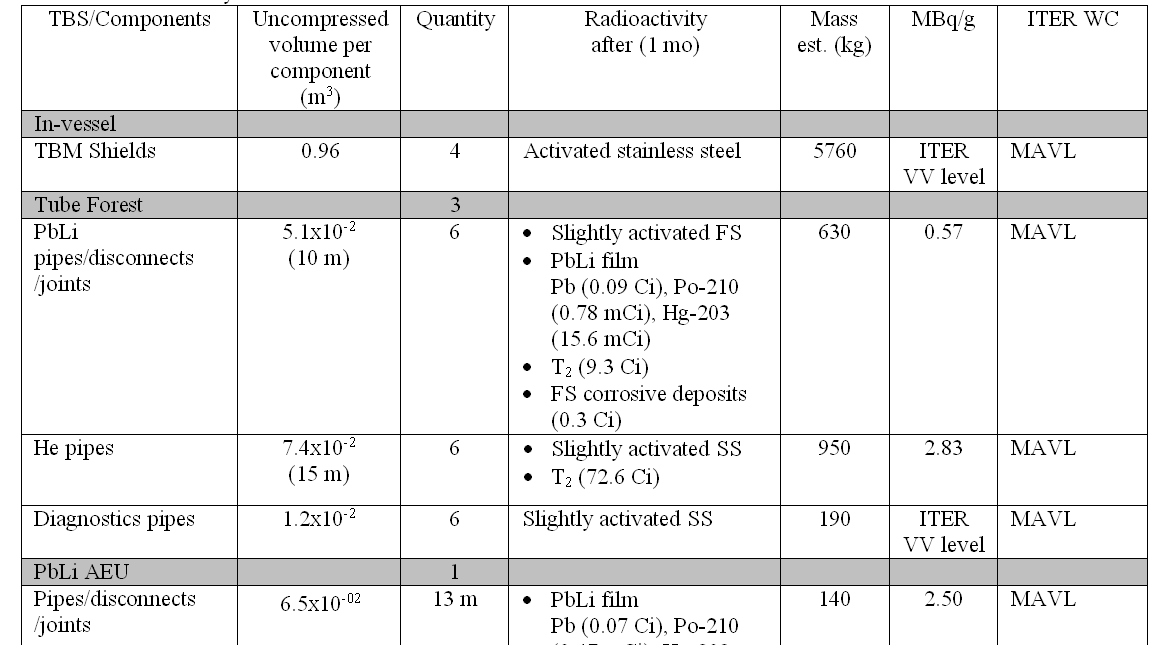 TBS system name
PbLi
Primary helium
Secondary helium
Component
volume
Component
Radioactivity
Total mass of components
40
Waste Classification (cont.)
DCLL TBS waste classification summary
Predominately components  from helium systems with none to negligible T2 inventories such as helium storage tanks, buffer tanks, etc. T2 release rate more than 100 times less than FMA waste
Table 8-2: Summary of Anticipated On-site DCLL Waste 
Volumes and Classification
Predominately PbLi equipment, shields, and pipe forest
Predominately components  from helium systems with only trace T2 inventories due to permeation into systems.  Release rate for these components ~5.1x10-3 Bq/g/s
41
Outline
Status of US DCLL TBS Preliminary Safety Report (PrSR)
TBS component list and classifications
Accident analysis summary
Occupational radiation exposure estimates
Waste disposal analysis summary
Conclusion
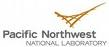 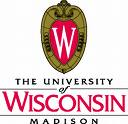 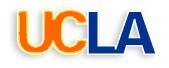 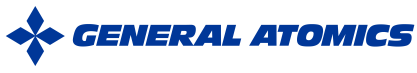 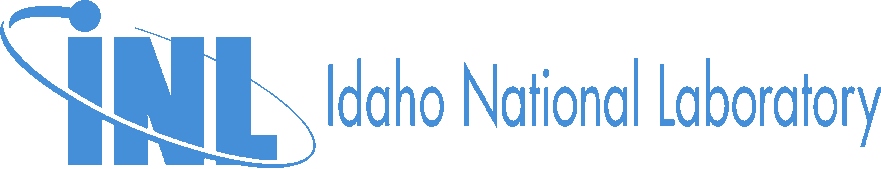 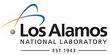 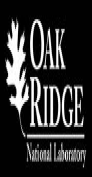 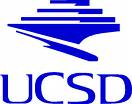 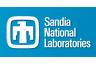 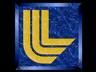 42